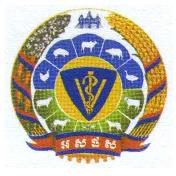 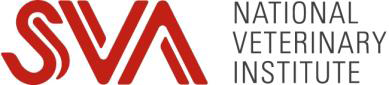 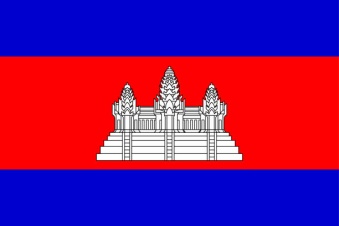 General Directorate of Animal Health and ProductionNational Animal Health and Production Research Institute
Africa Swine Fever Situation and 
 Surveillance Activities in Cambodia
Ren Theary
Kampala, Uganda
February 7th -10th
Overview
ASF outbreak in Cambodia
Common Swine diseases in Cambodia
Objectives
ASF surveillance
Conclusion
ASF outbreak in Cambodia
ASF outbreaks were detected in five provinces since 
   22 March to 10 July 2019.
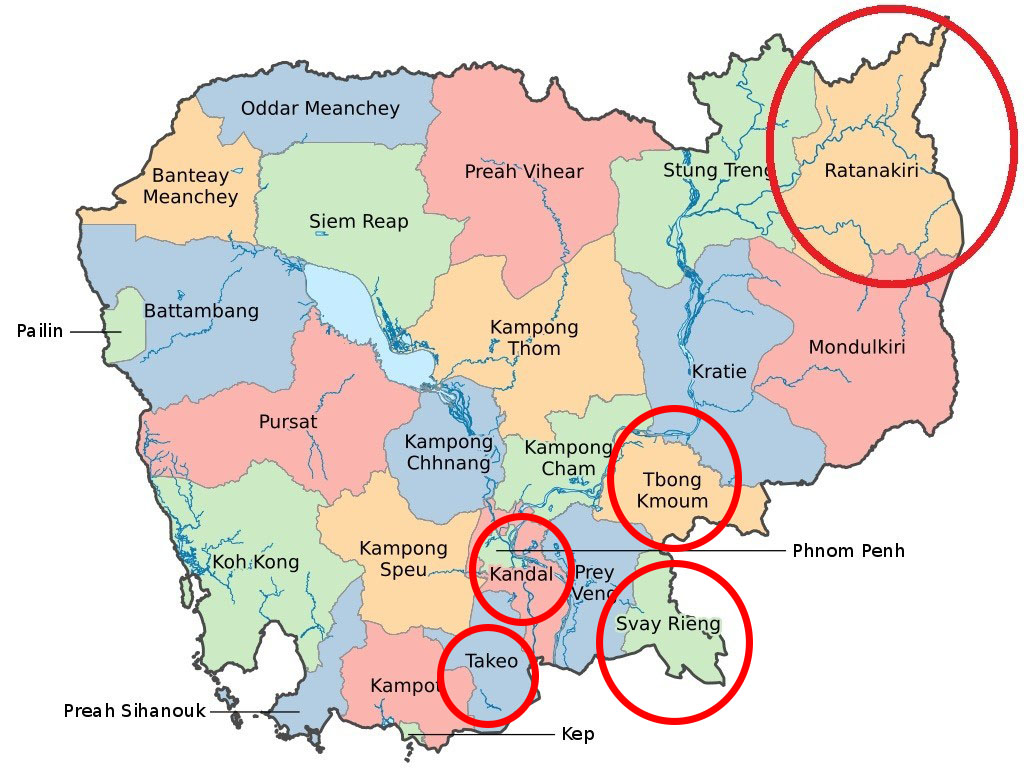 Outbreak containment team in Ratanakiri province
Total Culling 331 heads
Disinfected households and slaughterhouses
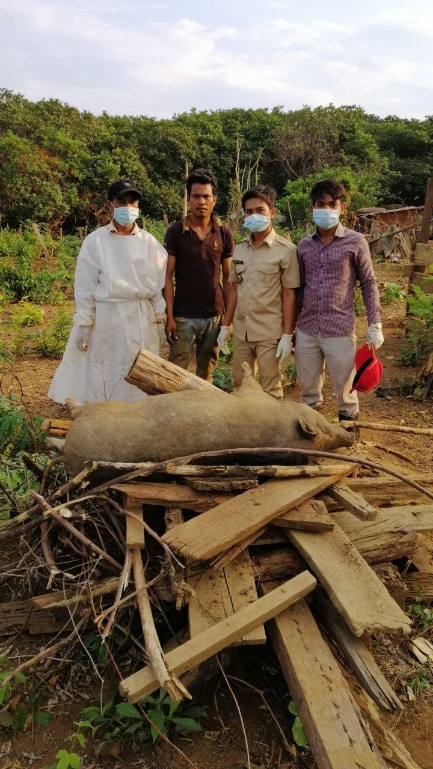 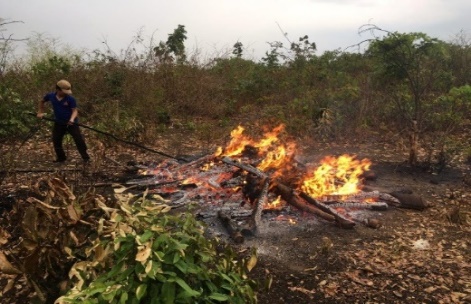 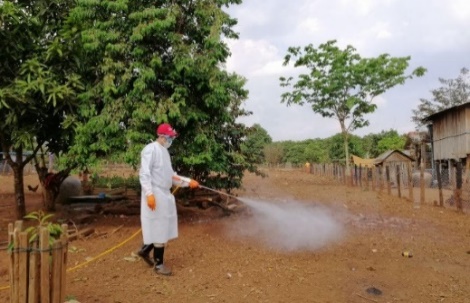 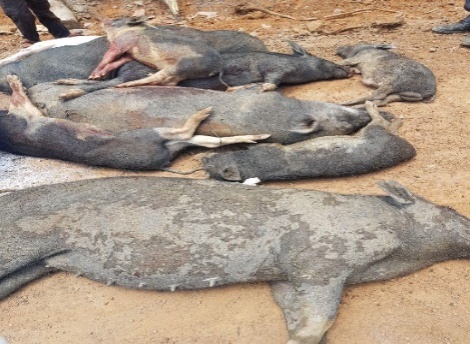 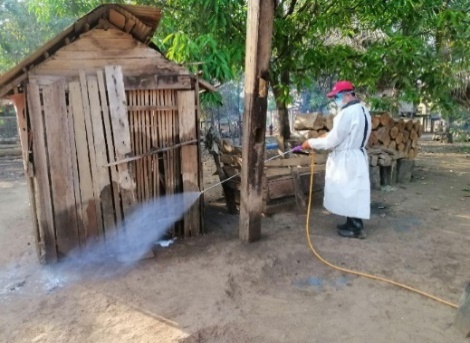 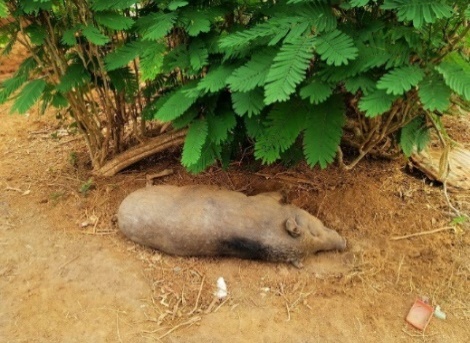 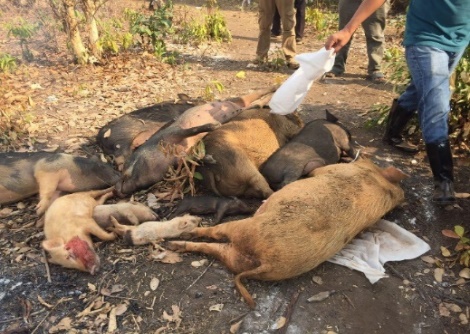 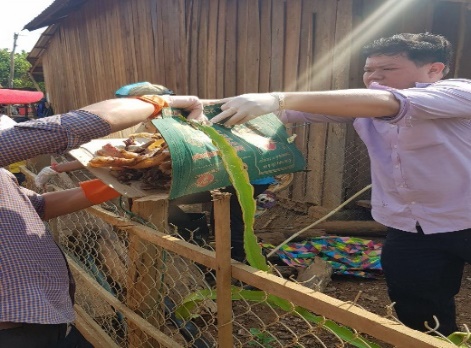 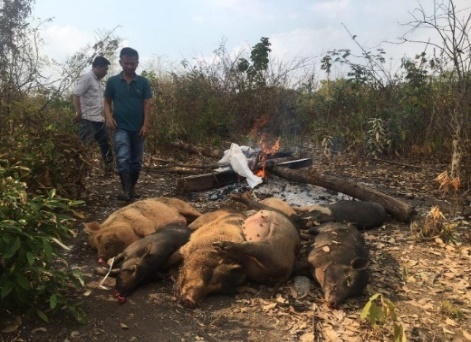 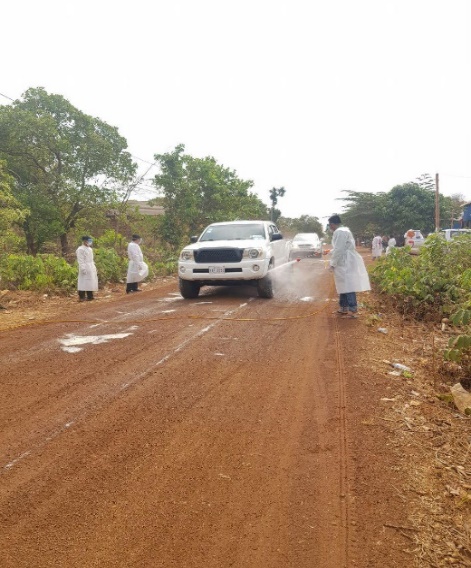 Common Diseases of Cambodian Pigs
Viral Diseases: FMD, CSF, Aujesky’s, PCV, SIV, PRRS, PED, TGE

Bacterial diseases: Salmonella, Pasteurella, Mycoplasma, Escherichia Coli, Streptococcus suis, Erysipelas

Parasites: Intestinal worms, Lice and/or mange, Coccidiosis
[Speaker Notes: Porcine Circo Virus (PCV), Swine Influenza Virus (SIV), Porcine Reproductive and Respiratory Syndrome (PRRS),  Porcine Epidemic Diarrhea (PED), Transmissible Gastroenteritis (TGE)]
Objectives
To detect the presence of the ASF virus in pigs
To prevent ASF outbreaks and minimize the risk of ASF incursions
Identify possible risk factors for the emergence and spread of ASF in pig farming
To determine seroprevalences of endemic high-impact diseases
ASF Surveillance
Studied areas
17 slaughterhouses in 4 provinces were selected
Kandal province (5 slaughterhouses)
Kampong Speu province (5 slaughterhouses)
Takeo province (4 slaughterhouses)
Phnom Penh (3 slaughterhouses)
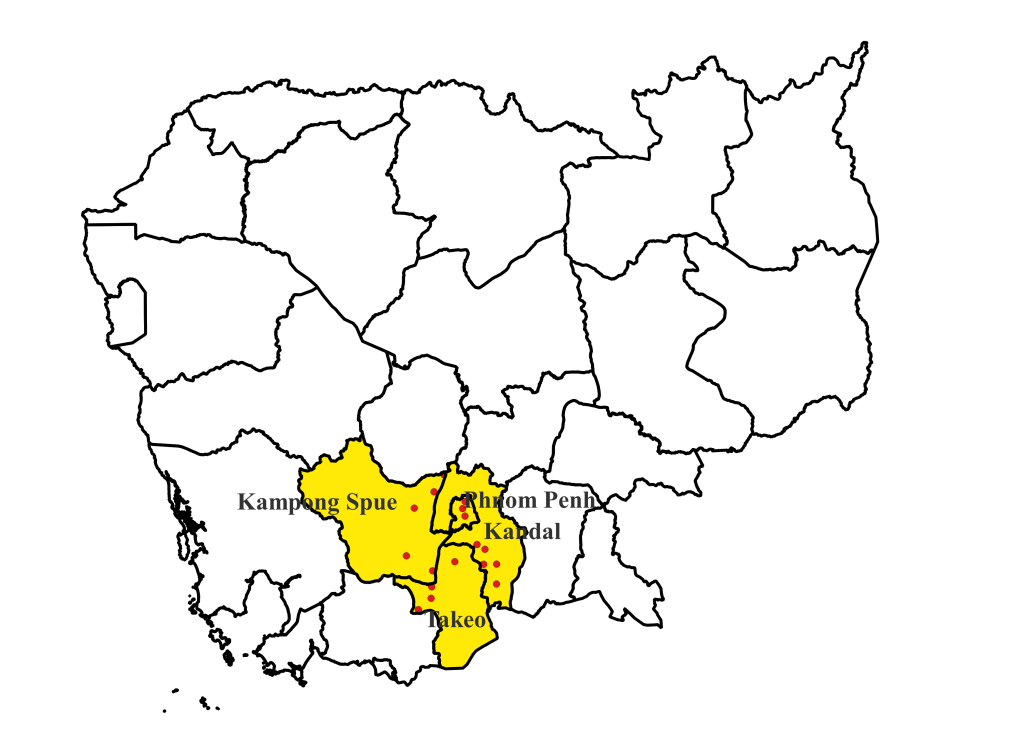 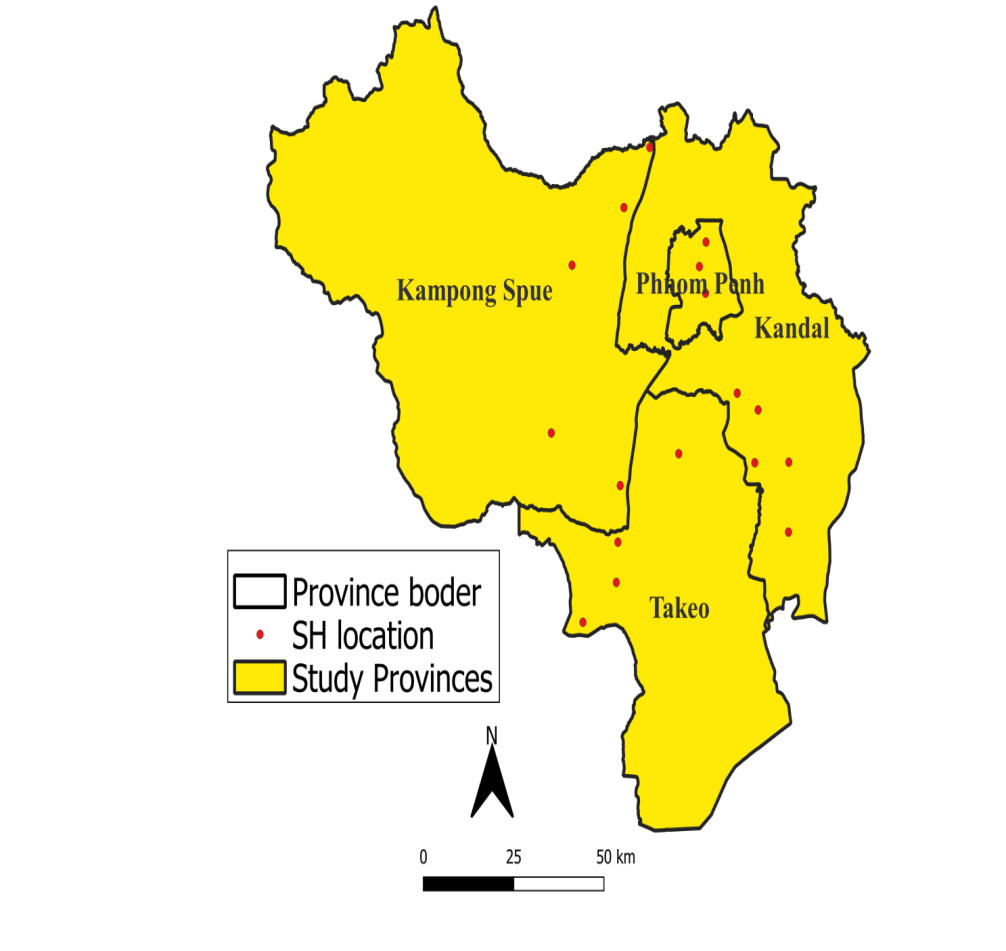 Methods
Studied period: 2020 – 2022
Pig sampling preparation
 Determine how many pigs to sample for this batch 
 Perform a systematic random sample and decide which pigs 
     to sample
Using a pre-calculated sample sizes for different pig batch sizes, to detect at least one animal positive with 95% CI, assuming prevalence 20% (sampled all pigs when batch size less than 9, and random 16 pigs when batch size more than 100)
Samples Collection
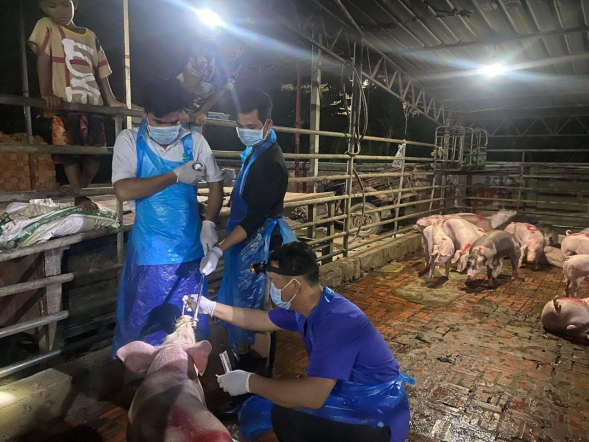 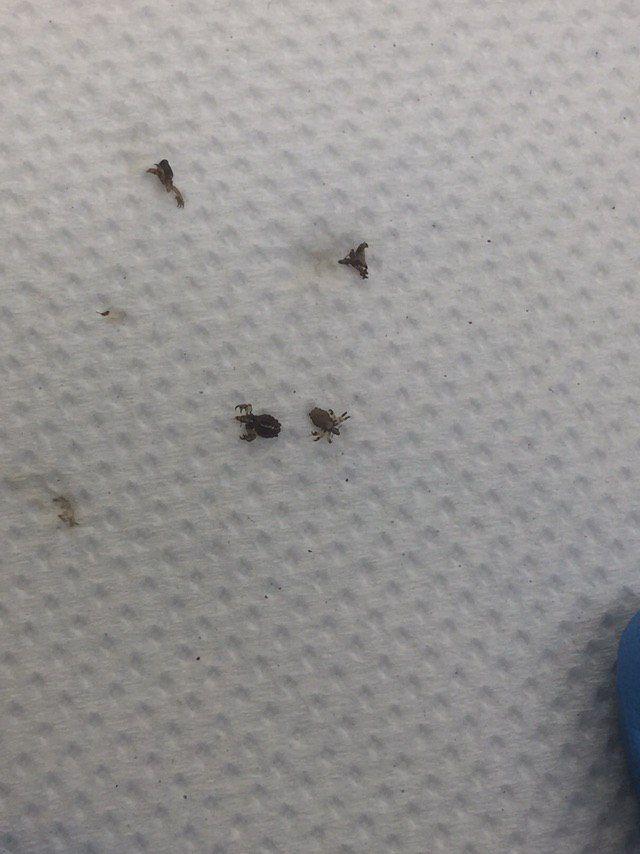 Nasal swabs 
Blood
Dry meat
Tick
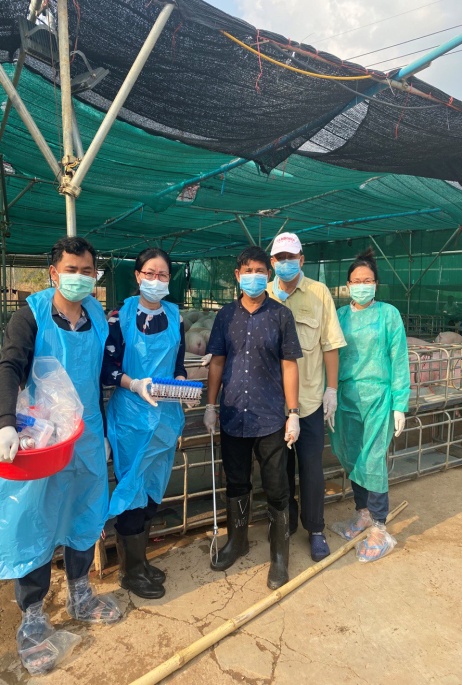 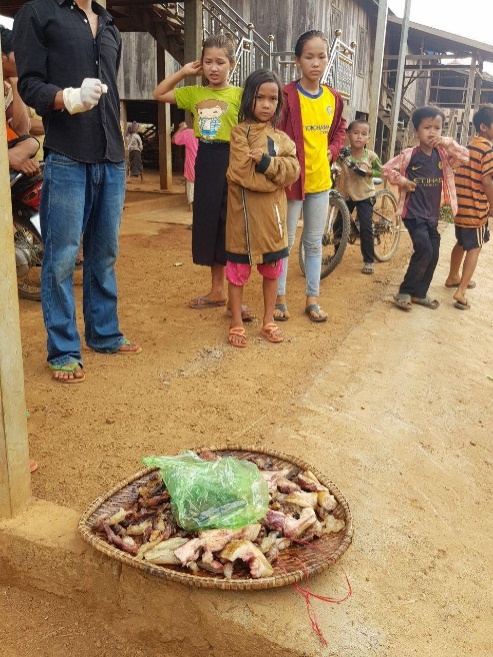 Diagnostic Methods
Using Real Time PCR to detect ASF
Mobile test units (Pockit Micro Plus) to areas with an outbreak of ASF with support from the FAO
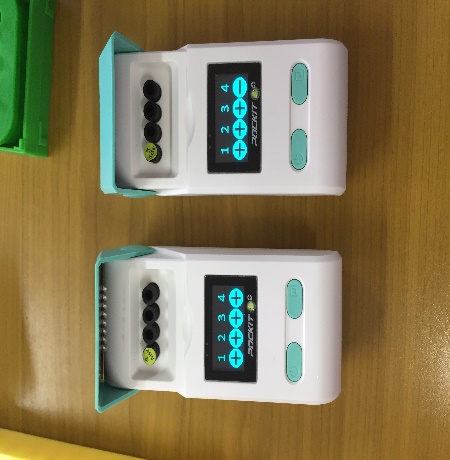 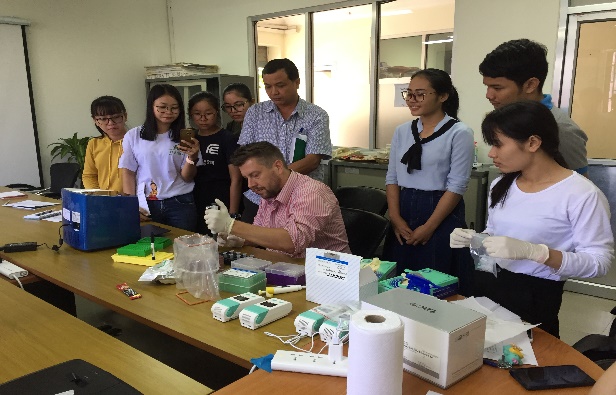 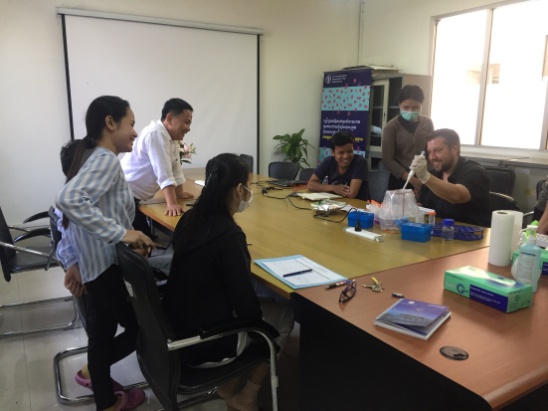 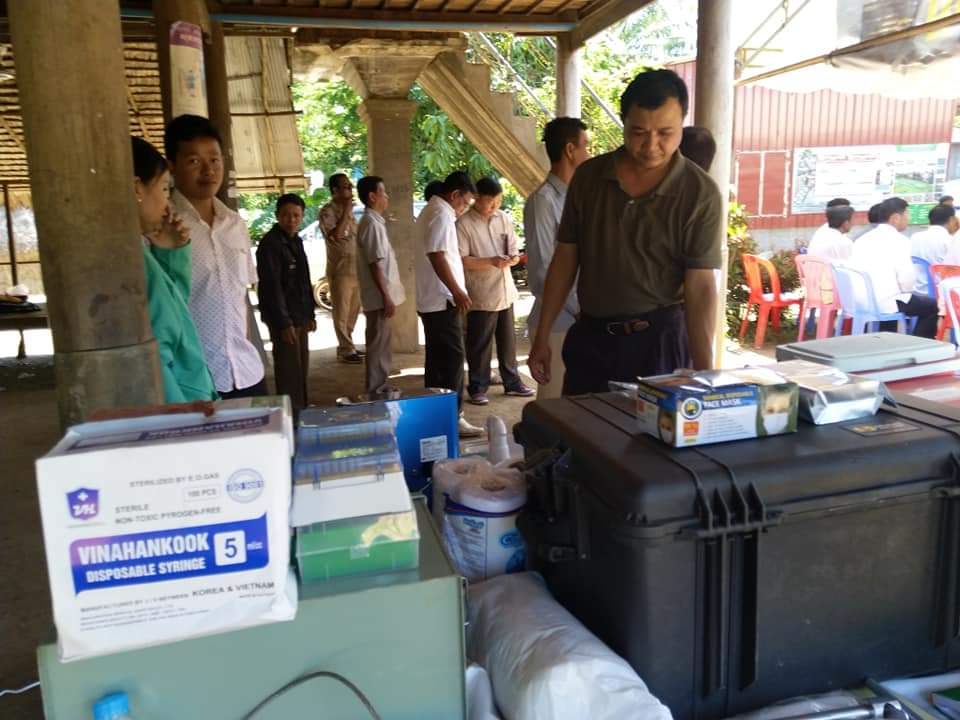 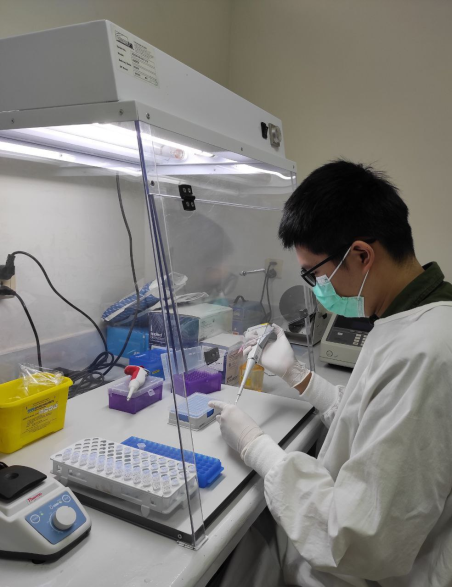 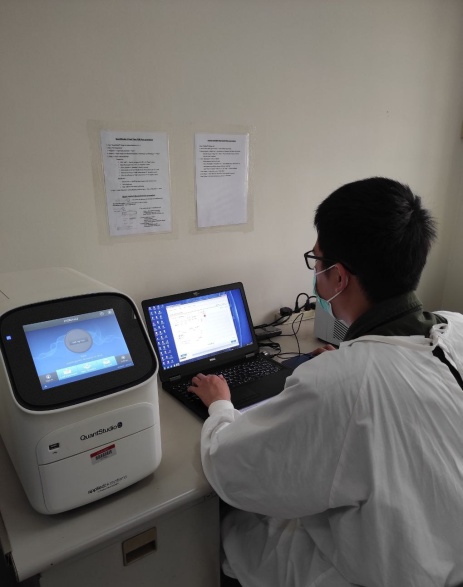 Results (ASF)
Serological Surveillance for Swine diseases
Research Collaboration
National Animal Health and Production Research Institute (NAHPRI) with Mahidol-Oxford Tropical Medicine Research Unit (MORU)
Diagnostic Method
Using commercial antibody ELISA kits manufactured by IDvet, France were detected antibodies 

 Classical Swine Fever (CSF)
 Porcine Reproductive and Respiratory Syndrome (PRRS)
 African Swine Fever (ASF)
Sero-prevalence results
ASF as the overall number of seropositive samples was low. The variable that demonstrated significant differences between positive and negative results for ASF 
The overall seroprevalence of CSF, PRRS, and ASF was high in a commercial farm 
Conclusion: the CSF, PRRS are no vaccination history and vaccination programs for large commercial pig farms in Cambodia were not publicly available. Vaccines against CSF and PRRS are commonly used in pig production in South East Asia.
Challenges
Research capacity
Resources of human and Finance
Lab capacity in diagnosing (Lab supplies)
Way forwards
Strengthen surveillance system
Strengthen lab capacity
Enforce existing legislation on disease management
Improve Public Private Partnership collaboration
Conclusion
ASF is still threatening pig production in Cambodia.
The overall prevalence of ASF detected during the study period was 2.52%.
Economic consequence: In Cambodia, the first ASF outbreak was reported in April 2019 in five provinces. While an estimated 70% of ASF is widespread all over the country greater losses.
Thank You for your listening!
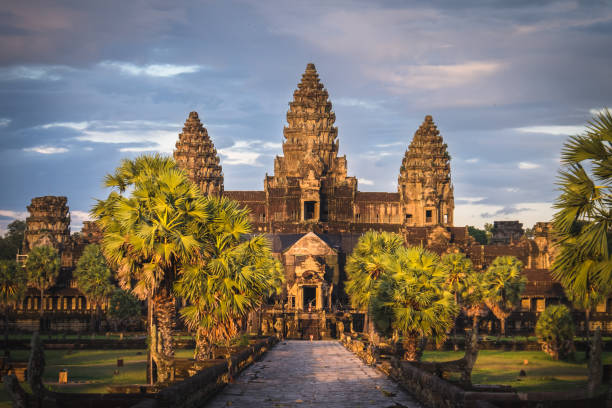